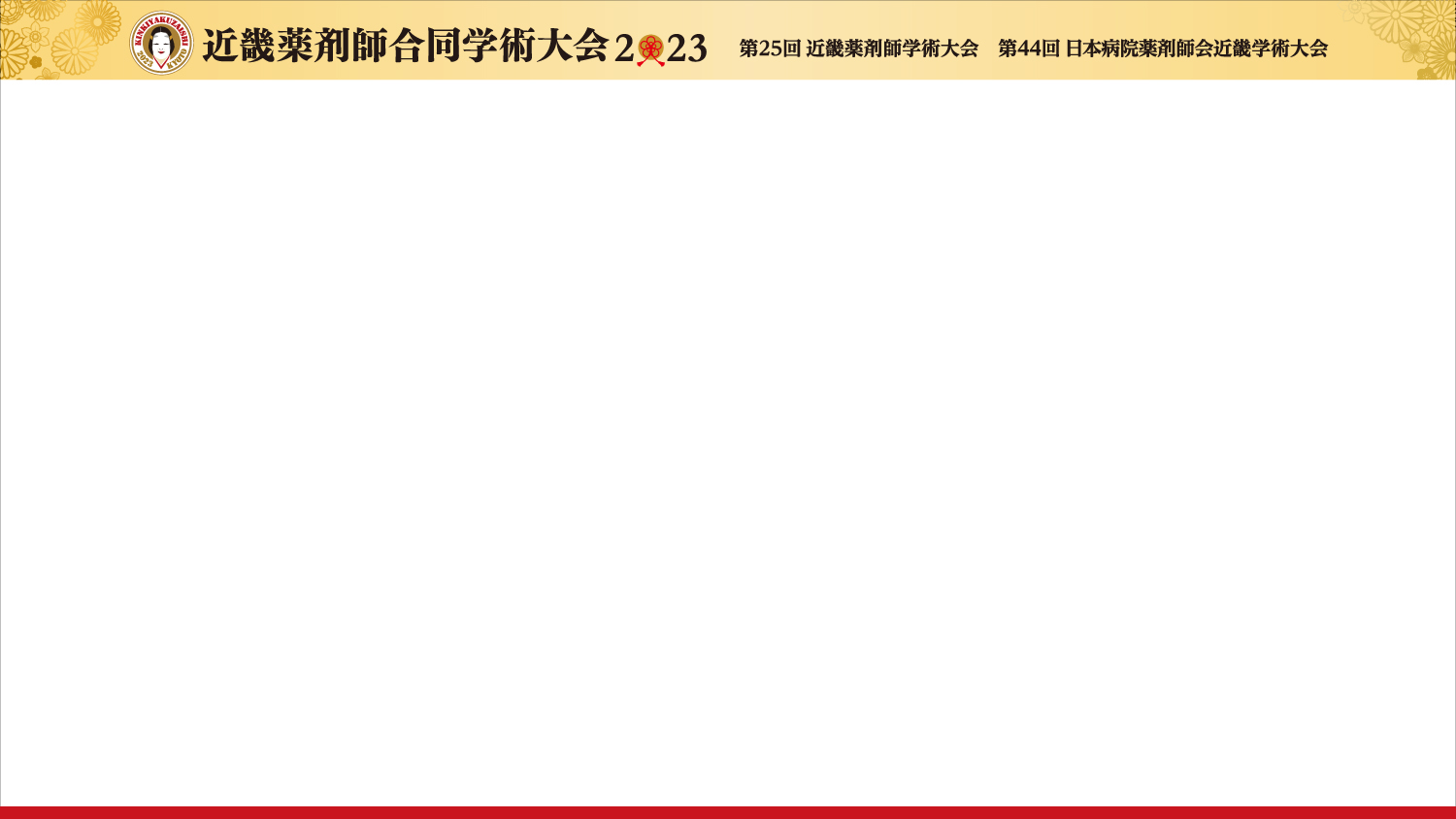 近畿薬剤師合同学術大会2023  利益相反の開示　筆頭演者名：○○　○○
私の今回の演題に関連して、開示すべき利益相反は以下のとおりです。